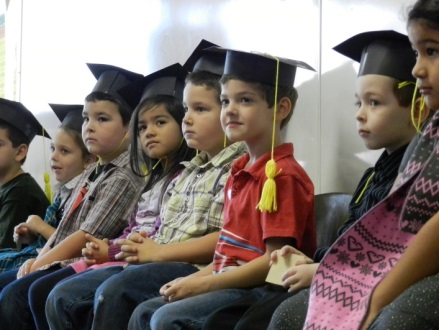 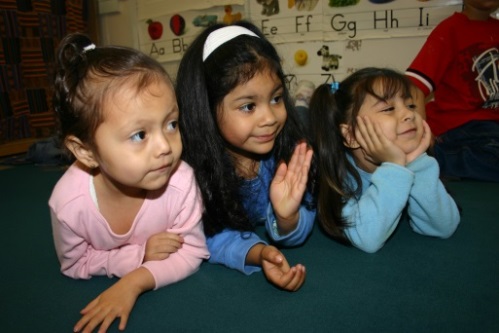 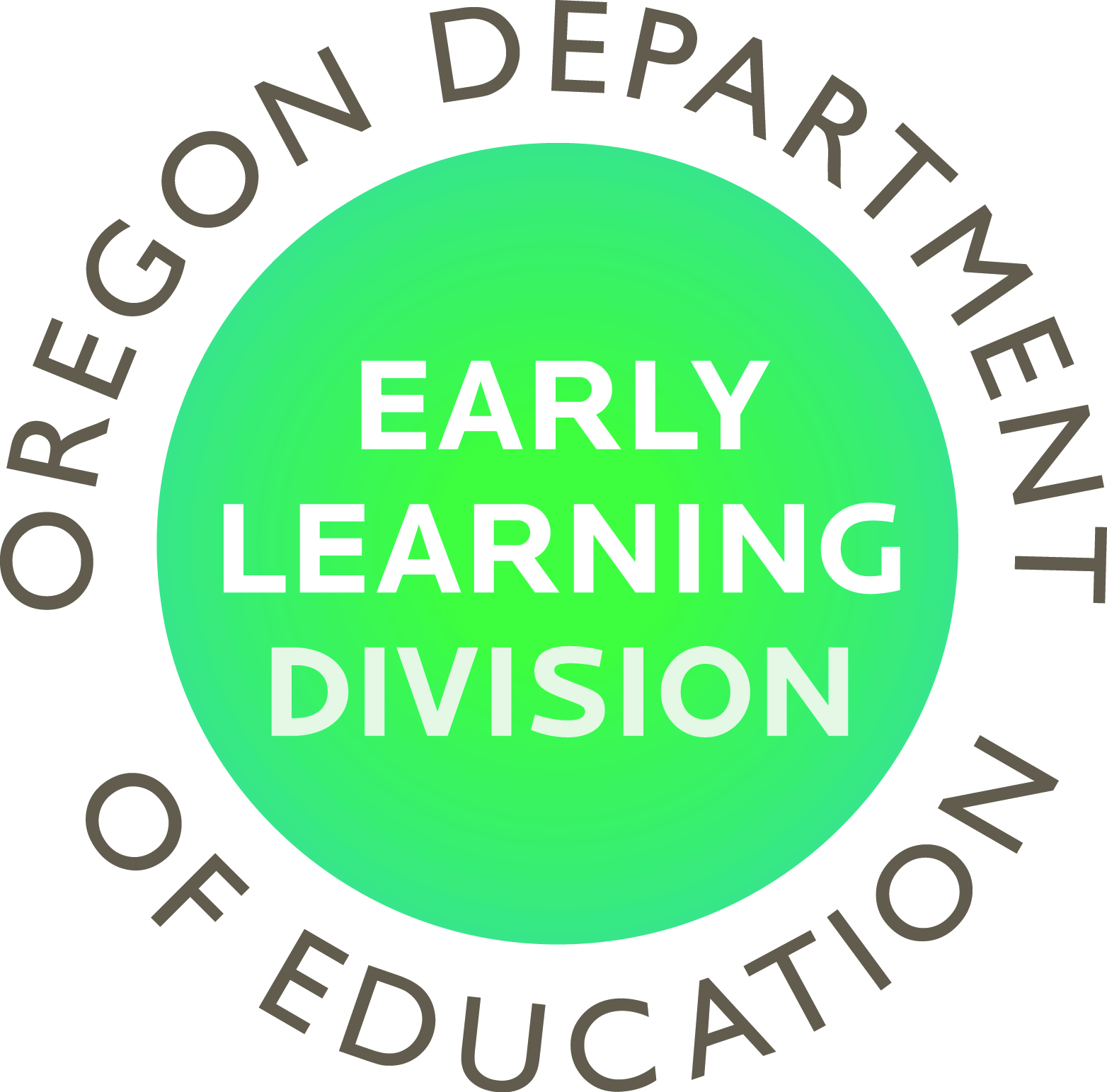 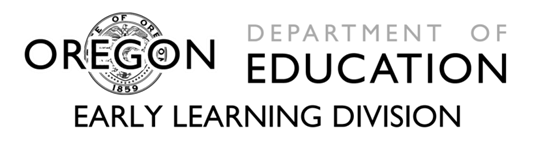 Early Learning & KindergartenStandards Alignment: A clear path to success through aligned standards
August 18, 2015
Outcomes
After today’s session, the group will:
Understand the importance of PreK-3rd Alignment
Be aware of the state’s current effort to align Prekindergarten and Kindergarten Standards
Why P-3 Alignment?
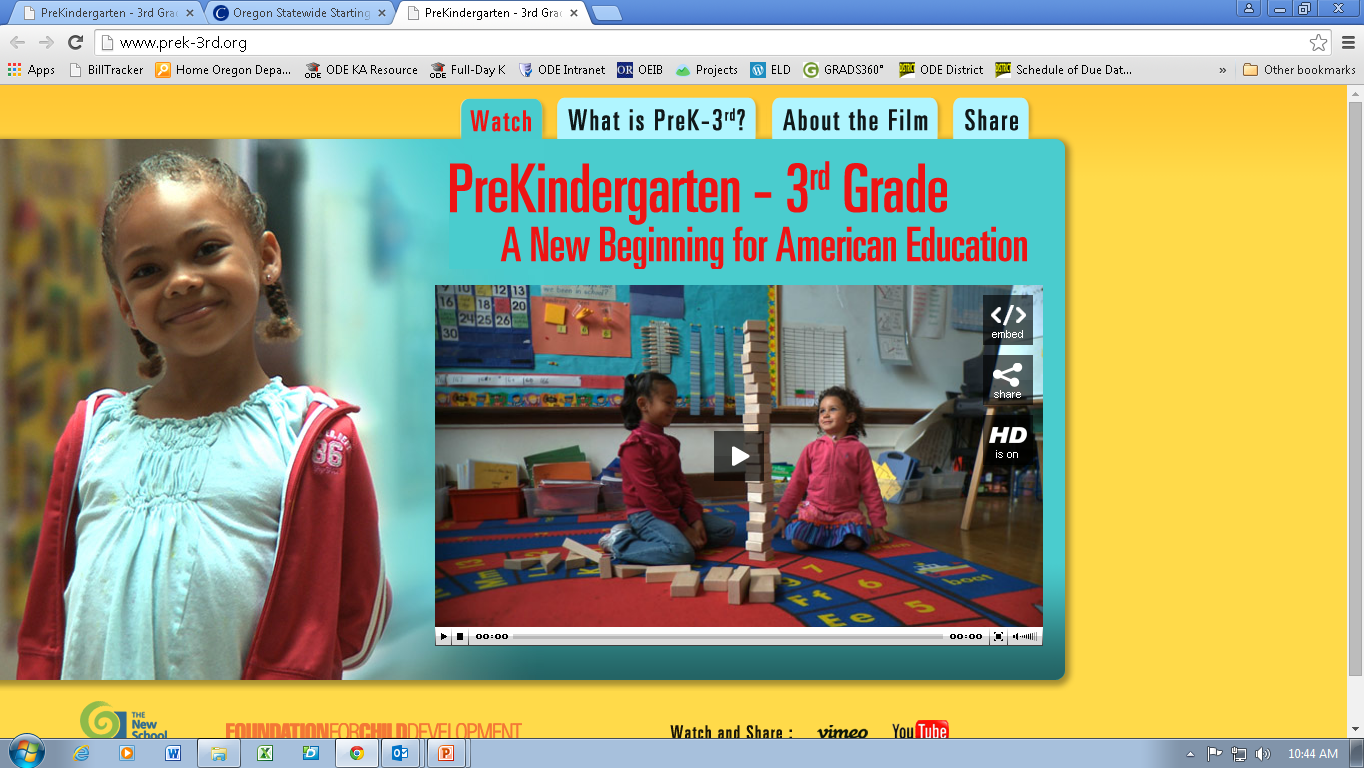 PreKindergarten-3rd Grade: A New Beginning for American Education
5 Core Components of a PreK-3rd Approach
Five components are core to a PreK-3rd approach to education:
Alignment
School organization
Qualified teachers
Classrooms as learning environments
Accountability to parents and communities
Alignment
Standards, curricula, instruction, assessment, and professional development are strongly connected within and across grades from PreK through Third Grade
Standards, curriculum, instruction, assessment, and professional development focus on both social competence and self-discipline as well as academic skills
How do Academic and Developmental Standards Fit with DAP?
“Academic rigor meets developmental science”
Academic content is the “what”
Developmentally appropriate practice is the “how”
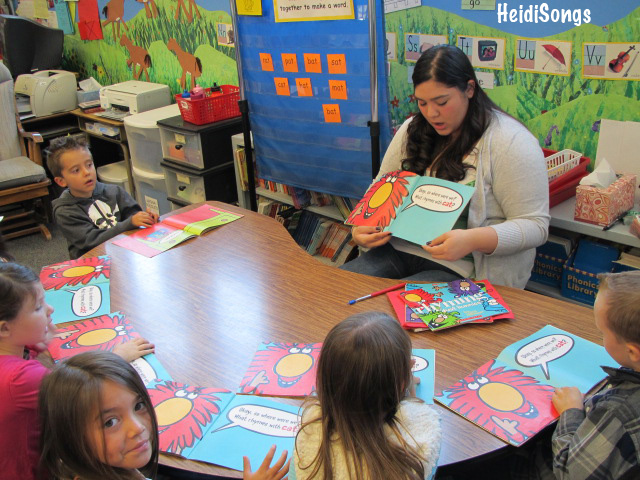 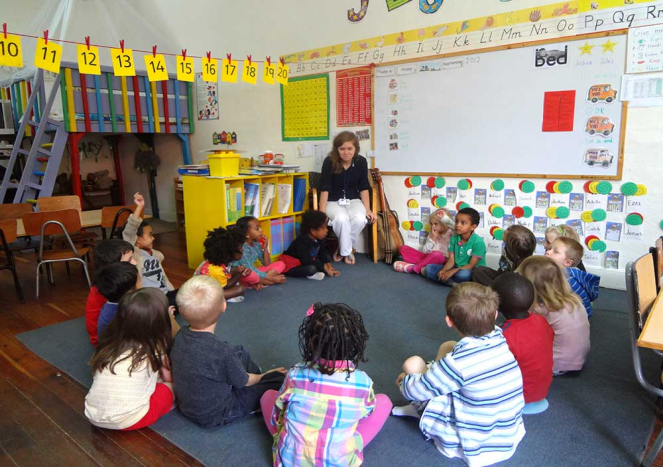 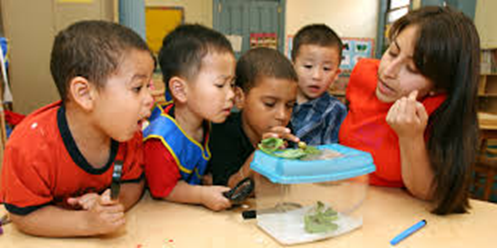 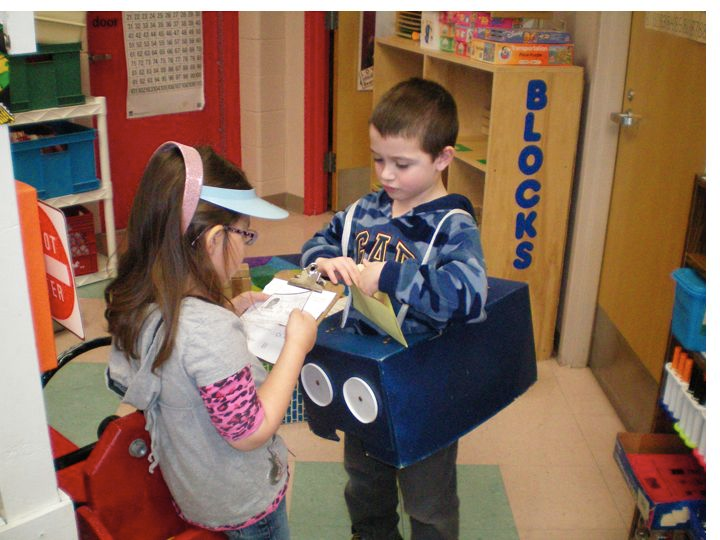 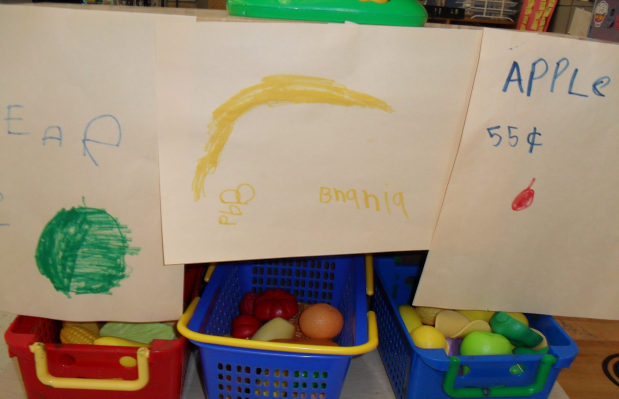 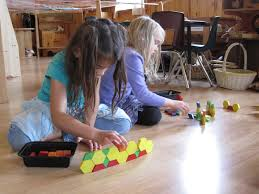 Oregon’s Early Learning and Kindergarten Standards Alignment Project Goals
Clearly articulate how the domains of Oregon’s early learning and development standards align with Oregon’s academic standards for kindergarten
Develop a set of tools and resources to support the implementation of aligned standards across the P-3 continuum
Ensure that the products are culturally responsive and help close access and opportunity gaps
Oregon’s Early Learning and Kindergarten Standards
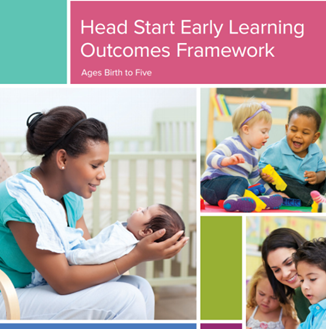 Kindergarten Transition
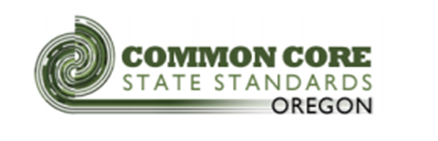 Aligned Standards for Children Ages 3 to Kindergarten
Domains Included in Alignment
Approaches to Learning
HS Framework + New Standards for K
Social and Emotional 
HS Framework + New standards for K
Language and Communication 
HS Framework + CCSS ELA-K
Literacy 
HS Framework + CCSS ELA-K 
Mathematics 
HS Framework + CCSS Math-K
Alignment Workgroup’s Guiding Values
Embrace equity
Equity of voice
Culturally responsive practice
Closing access & opportunity gaps 

Learn from others
Local standards alignment efforts
Other states

Respect different funds of knowledge, experience, and perspectives

Balance ‘developmentally appropriate’ and ‘academic vigor’

Isolate standards from curriculum, instruction, and assessment (for now)
Project Recap To Date
March 2015: Project launched in March with a 35+ member work group consisting of experts from early learning, K-12, and the research community. 

April-June 2015: Four small work groups drafted aligned standards language for the domains of language, literacy, math, and social-emotional development/approaches to learning.

June 23-24, 2015: In-person, work group decided to:
Use new Head Start Learning Outcomes Framework as the foundation for aligned standards
Include domain-level introductory narrative
Include age level progressions

July 2015: Initial working draft language  was shared with the work group via webinar. Key areas for feedback included:
How inclusive is draft language of multiple settings?
How culturally responsive is the draft language?
How effectively does draft language address accommodations/differentiation for children who receive special education services?
Project Recap to Date, cont.
August 18, 2015: Workgroup convened for one day in-person session.  Broke into five small groups focusing on:
Learning Progressions
Equity Lens
Supports for Children With Disabilities
What Adults Can Do
Domain Narrative & Document Introduction
Review of Alignment Documents
This group will have the opportunity to look at the structure and format of the draft documents.
Next Steps
Staff will compile revised domain and narrative language into a single document

Phase II of the project
Stakeholder engagement
Resource development
Design 
Launch
Feedback from the Group
If you were in charge of rolling out the standards alignment, what would you do?
What kinds of tools/resources would you like to see to accompany it?
With your experience in education, what are some examples of highly effective resources? What made them highly effective?